«Приди, весна, с радостью!»
Выполнила: воспитатель МАДОУ ЦРР №49
Нестерова Е.Ю.
Руководитель: доктор педагогических наук, 
профессор Куликовская И.Э.
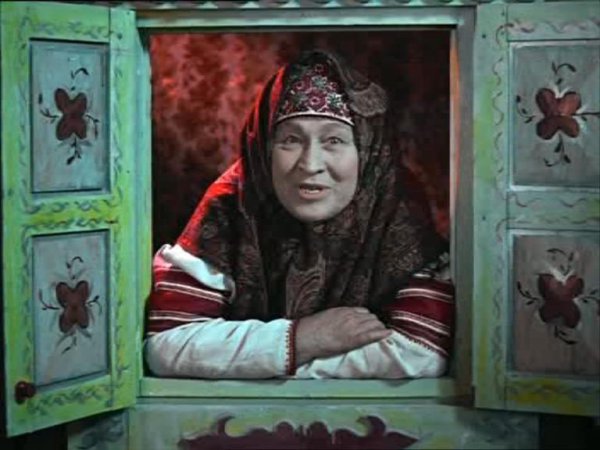 Ребятки, новость слыхали? Первые грачи прилетели! Знаете, что это означает? Вот что: «Грач на горе – весна на дворе!»
Хватит тебе, зимушка-зима, хозяйничать, пора весне место уступать!
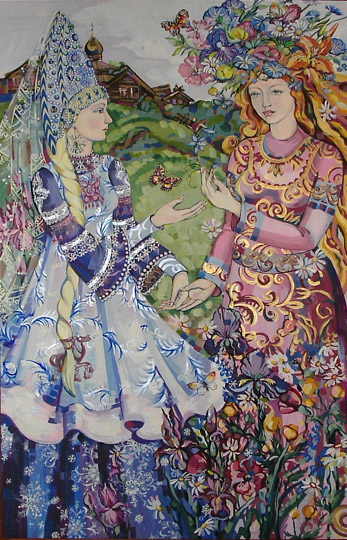 Как зима с весною повстречалися,
 Как зима с весною распрощалися.
            Ай, люли-люли, повстречалися,
            Ай, люли-люли, распрощалися!
 Ты прости, прощай, зима-матушка,
 Ты прости, прощай, на весну не серчай.
            Ай, люли-люли, зима-матушка,
            Ай, люли-люли, на весну не серчай!
           Ждем тебя через годок
            На осенний на порог!
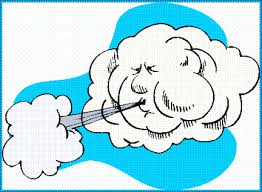 Такими словами русские люди с зимой прощались. Но она уходить не хочет, ветром дует, снегом сыплет и ворчит, и ревет, и помощницу зовет. 
Кто ее помощница, отгадайте!
Синяя птица
            По небу мчится.
            Крылья распластала —
            Солнышко застлала.
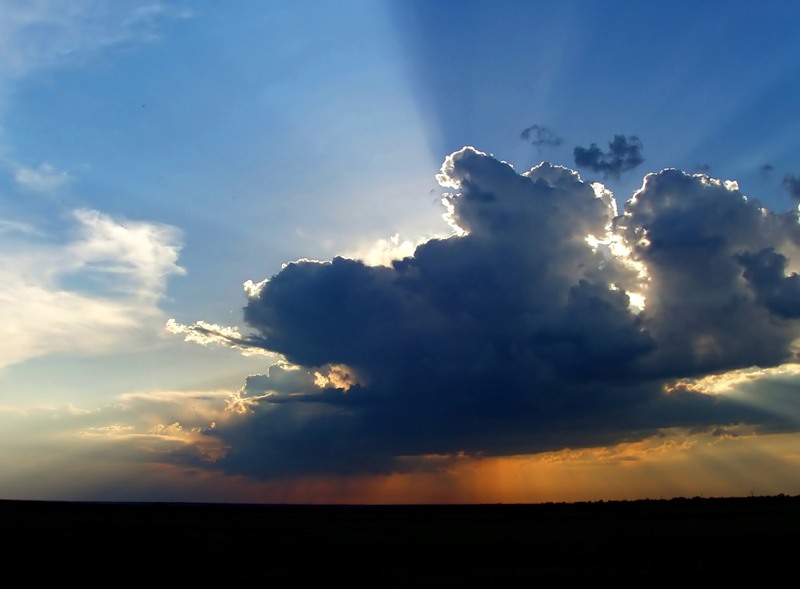 (Туча)
Закрыла туча солнышко, вот оно и не показывается на небе. 
А какая весна без солнышка? Надо его позвать. Давайте вместе звать, закличку кричать:

              Солнышко, солнышко,
            Выгляни в окошечко.
       Твои детки плачут,
             По камушкам скачут.
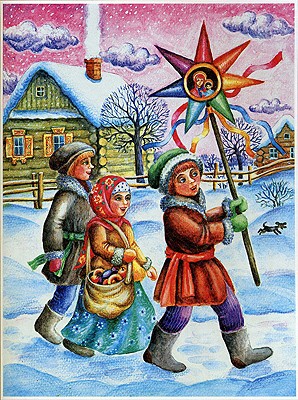 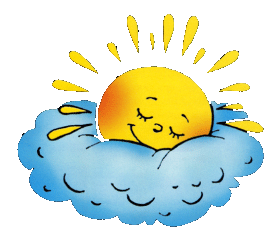 Меня зима не пускает, а туча одеялом укрывает. Я спа-а-ать хочу!
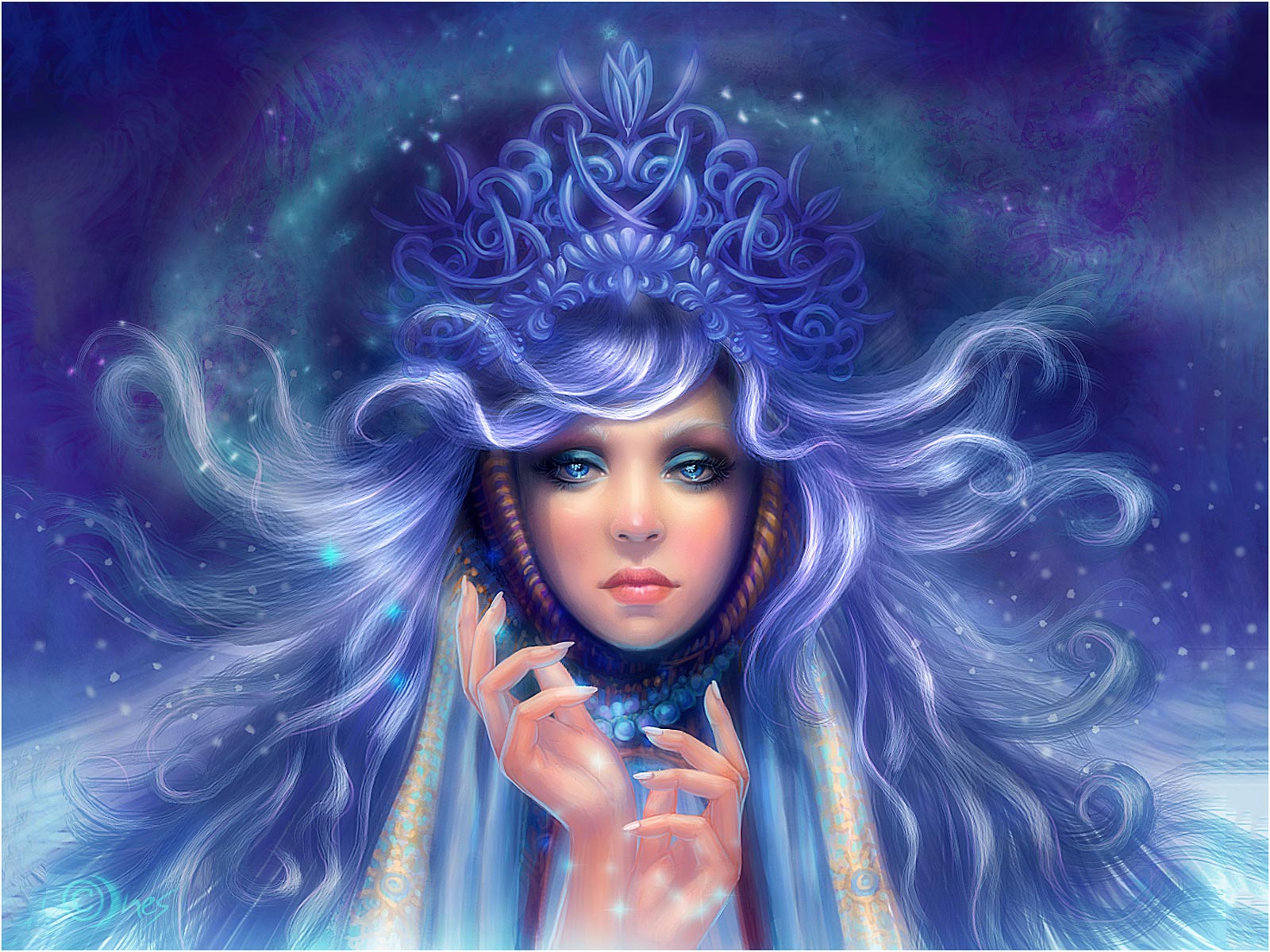 Не хочет зима уходить, не желает весне место уступать.
 Давайте весне помогать, ее зазывать, загадки весенние отгадывать, солнышко будить!
 Как весну звать-зазывать? Вот как: повторяйте за мной!
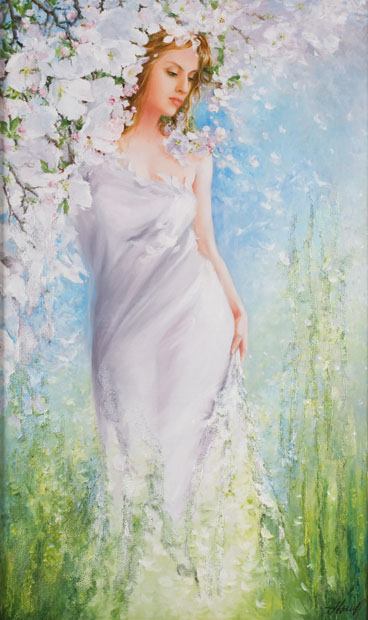 Приди, весна, красная,          
   Приди, весна, с радостью,
            С доброй радостью,
            С великой милостью!
Вот и загадки весенние:

     На дворе горой, а в избе водой.
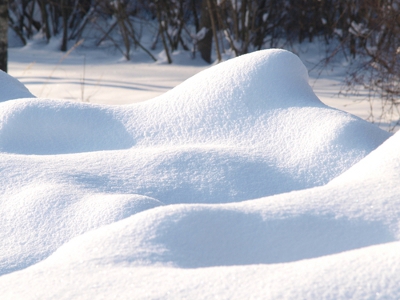 (Снег)
Солнце припечет – она слезы польет.
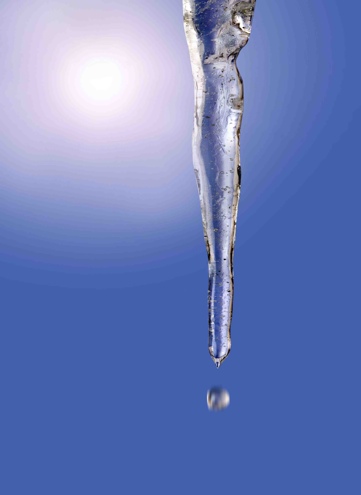 (Сосулька)
Ее не сеют, а она зеленеет.
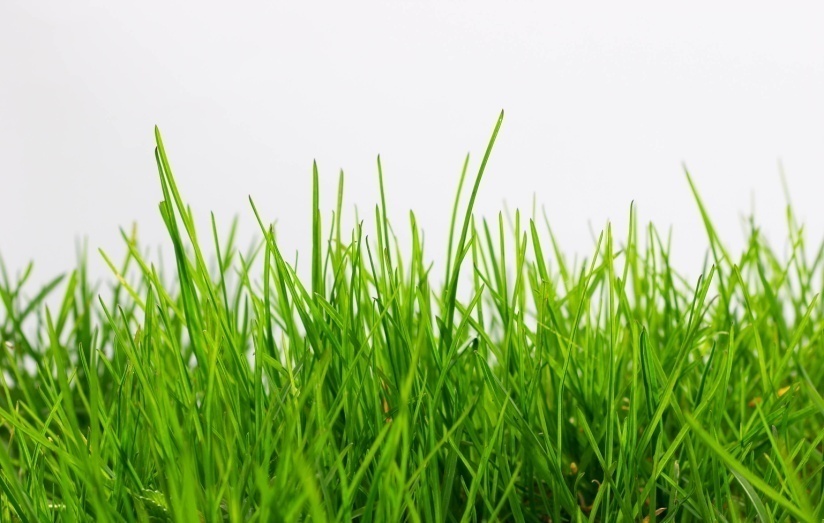 (Трава)
На шесте дворец,
            Во дворце певец,
            А зовут его…
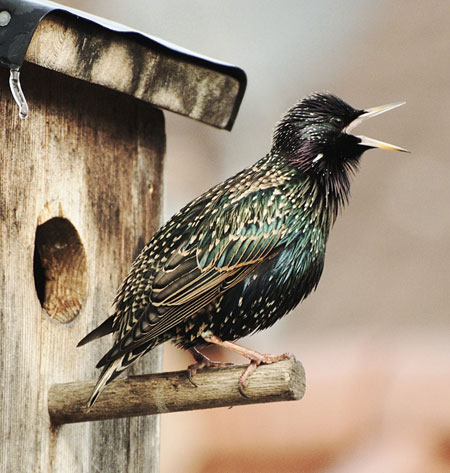 (Скворец)
Есть птичка кулик. Он тоже умеет летать, и не только летать, а еще и зиму на замки замыкать. Вот он
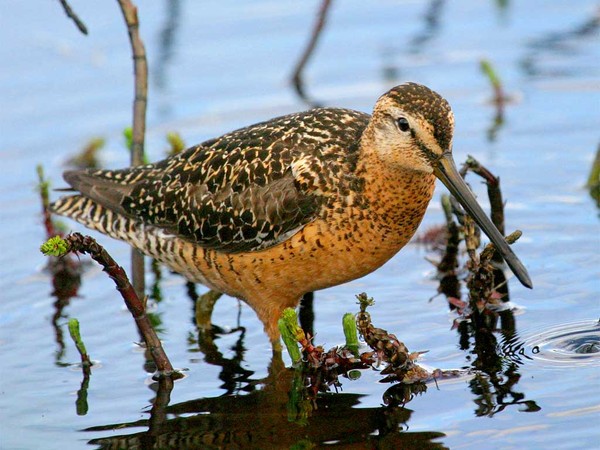 Летел кулик из-за моря,
Принес кулик девять замков.
Кулик, кулик, замыкай зиму,
       Отпирай весну!
Какое яркое солнышко! Как оно выглянуло, сразу травка в рост пошла, стала мягкая, будто шелковая!

            Под березкой травонька,
            Под березкой травонька,
            Травонька, травонька,
            Под березкой травонька!          
                
            На травоньке цветики,
            На травоньке цветики,
            Цветики, цветики,
            На травоньке цветики.
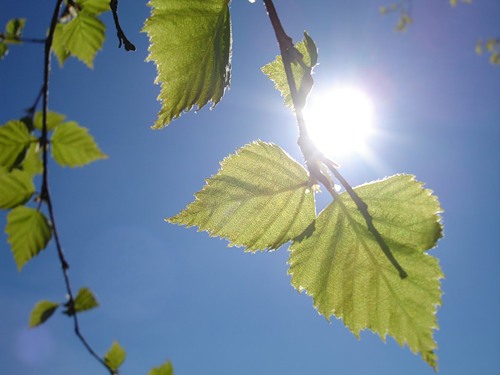 С цветка на цветок полетели… 
Отгадайте, кто это:

Не птицы, а с крыльями, 
летят, жужжат, мед несут. 
Правильно, это пчелки. 
 И бабочки полетели,
 на цветы садятся,
 душистый сок пьют.
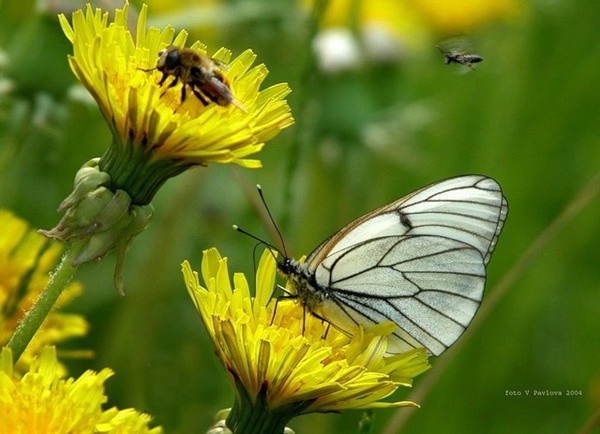 А дети как рады – по травке гуляют, весну величают!
                      Весна-красна, тебя величаем!
            Весна-красна, тебя величаем!
            Ой, люли-люли, люли,
            Тебя величаем!
            Ой, люли-люли, люли,
            Тебя величаем!
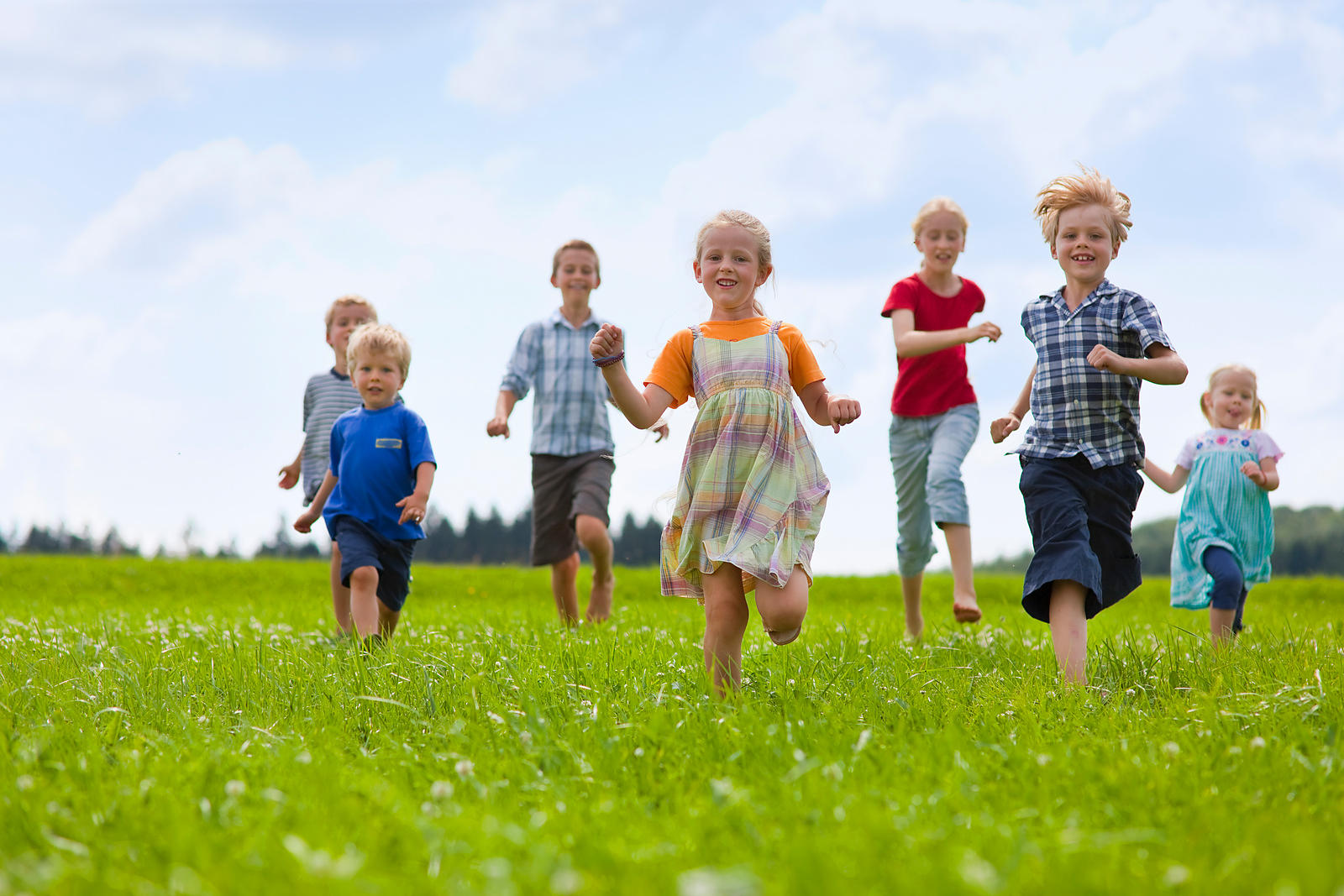 СПАСИБО ЗА ВНИМАНИЕ!